Компьютерные сети
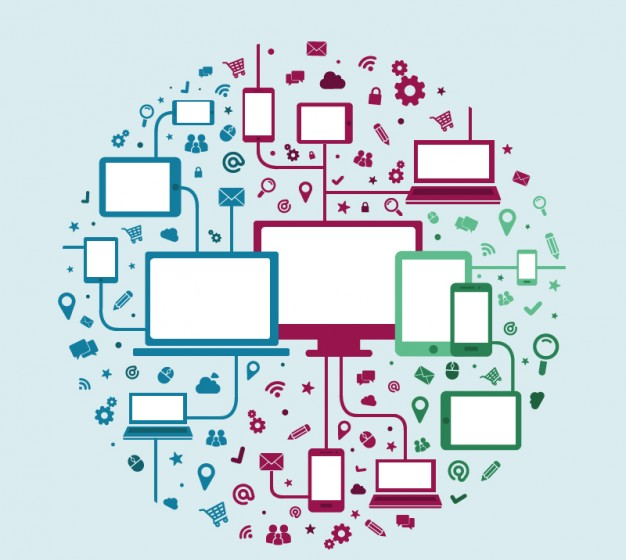 Прикладной уровень
Как работают протоколы прикладного уровня и чем они отличаются от TCP/UDP.
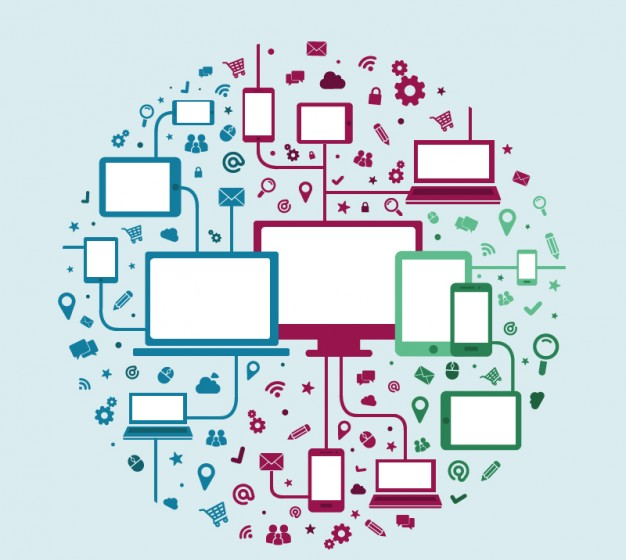 Вопросы к аудитории
Проверка домашних работ.
Есть ли проблемы?
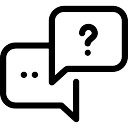 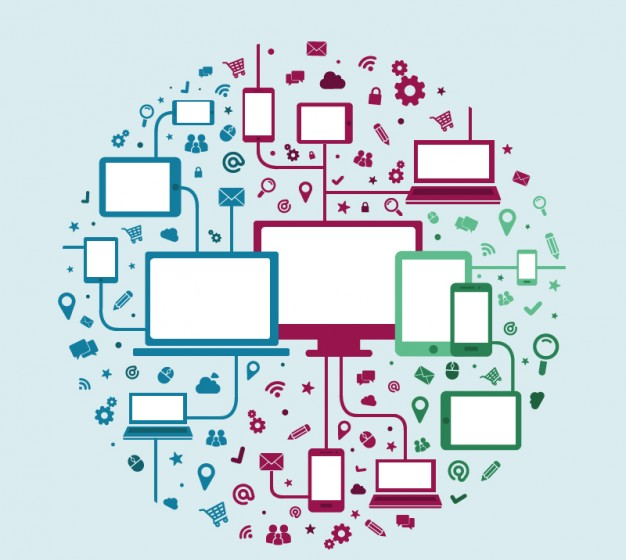 План урока
Основы сетевой безопасности
VPN и их назначение
Основы работы протоколов 7 уровня модели OSI
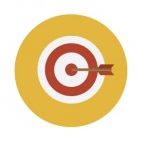 Сетевая безопасность
Сетевая безопасность - прикладная научная дисциплина, занимающаяся вопросами обеспечения информационной безопасности компьютерной сети и её ресурсов.
Сетевая безопасность включает в себя набор правил, методик и средств обеспечивающих надежность и конфиденциальность передачи информации в сети.
Примеры сетевых атак
Перехват трафика
ARP spoofing
Сканирование TCP портов
Шифрование
Существует два типа алгоритмов шифрования:
симметричный — такой тип шифрования при котором для шифровки и дешифровки используется один и тотже ключ
асимметричный — такой тип шифрования, при котором для шифровки и дешифровки используются пара ключей закрытый/открытый. 
открытый ключ – зашифровывает и передаётся открыто
закрытый ключ – расшифровывает и НЕ передаётся
SSL/TLS
Secure sockets layer (уровень защищённых сокетов) -  криптографический протокол, который подразумевает более безопасную связь. Он использует асимметричную криптографию для аутентификации ключей обмена, симметричное шифрование для сохранения конфиденциальности, коды аутентификации сообщений для целостности сообщений. 

Стоит отметить, что основная работа шифрования данных TLS и SSL проходит на 6 уровне модели OSI (уровень представления), а аутентификация — на 5 уровне модели OSI (сеансовый уровень)
VPN
VPN (Виртуальная частная сеть) – это набор технологий для создания туннеля между двумя сетевыми устройствами. Протоколы, реализующие VPN дополнительно могут выполнять следующие функции:
Шифрование трафика
Аутентификация источника и передатчика
Проверка достоверности данных
Защита от подмены данных путем повторной передачи
Классификация VPN
Существует два типа VPN туннелей: 
Remote access VPN – означает, что туннель организуется между приложением на компьютере клиента и каким-либо устройством, которое выступает в качестве сервера 
Site-to-site VPN – подразумевает наличие двух устройств (например, маршрутизаторов), между которыми имеется перманентный туннель
Протоколы используемые для построения сетевых туннелей:
GRE
PPTP
L2TP
OpenVPN
IPSec
IPsec
IPsec - наиболее широко используемый протокол для построения VPN.
IPsec является набором протоколов:
Authentication Header (АН)
Encapsulating Security Payload (ESP)
Internet Security Association and Key Management Protocol (ISAKMP)
GRE
GRE (Generic Routing Encapsulation) – протокол инкапсуляции, который широко применяется как сам по себе, так и в совокупности с IPSec для создания туннелей.
GRE - тоннель
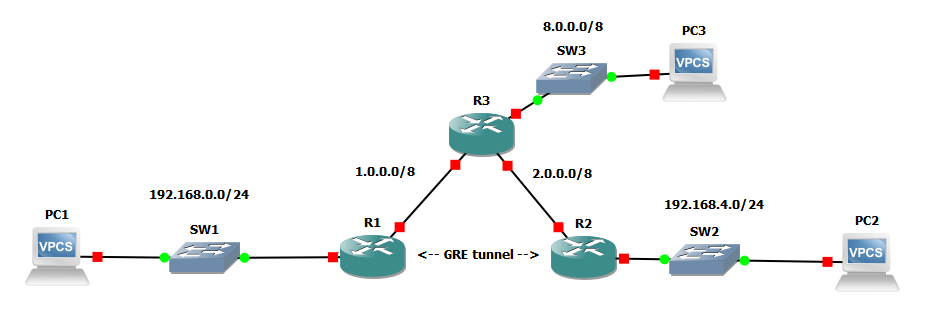 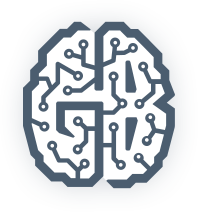 Прикладной уровень
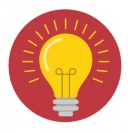 Произвольное общение между двумя хостами, это может быть как 
передача запросов от клиента к серверу/передача ответов от сервера к клиенту, так и просто передача/приём произвольных байтов данных между хостами, к примеру – передача файлов.
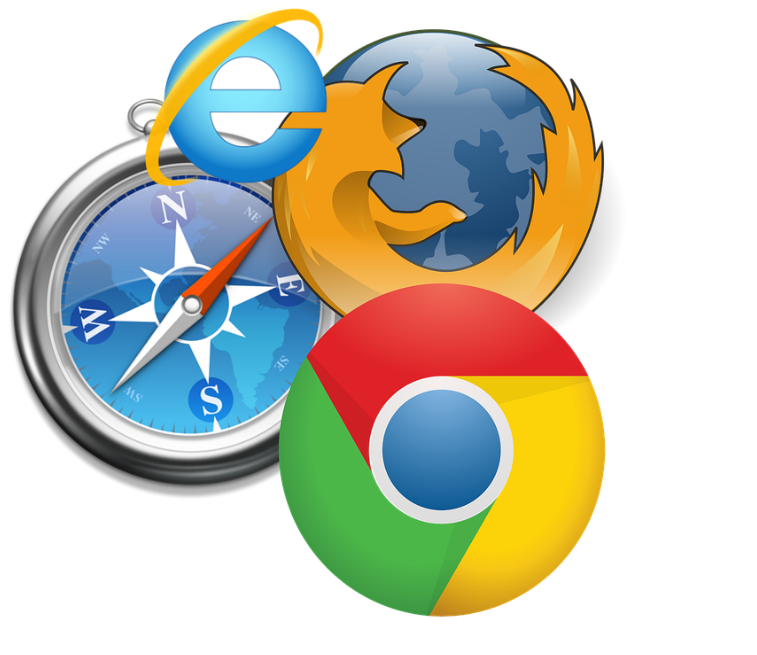 Протоколы прикладного уровня:
HTTP, DNS, POP3, IMAP, SMTP, 
SNMP, Telnet, SSH,
FTP, TFTP, RDP,  iSCSI, 
RTP, NTP.
WEB протоколы: HTTP/HTTPS
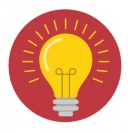 Hyper Text Transfer Protocol — это протокол передачи гипертекстовых документов. Один из наиболее распространенных протоколов используемых в сети. 
Порт/ID: TCP/80
HyperText Transfer Protocol Secure — это безопасная версия протокола HTTP с расширением, использующая протоколы шифрования SSL или TLS, для безопасной передачи данных. 
Порт/ID: TCP/443
Основные понятия HTTP
HyperText Transfer Protocol (протокол передачи гипертекста) протокол прикладного уровня осуществляющий передачу структурированных данных в формате HTML. Также протокол позволяет передавать произвольные данные (документы/картинки/видео/музыку). 
Технология является клиент серверной и использует: 
Веб сервер
Браузер/клиентское приложение
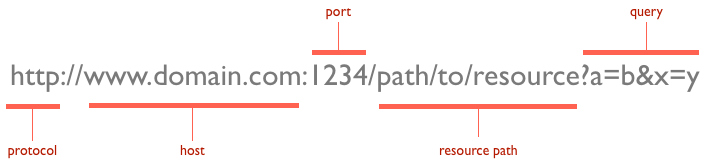 Веб сервер
Веб сервер – это понятие может подразумевать аппаратную или программную составляющие.
Это компьютер на котором установлено программное обеспечение выполняющие ответы на запросы пользователей.
Веб сервер – это программа принимающая запросы от клиентских программ (браузеров), контролирующая доступ к ресурсам и генерирующая ответы на запросы.
Работа веб сервера
Когда браузер производит обращение к странице, находящейся на веб сервере, то сервер производит считывание файла или генерацию запрошенного контента и производит передачу контента клиенту.
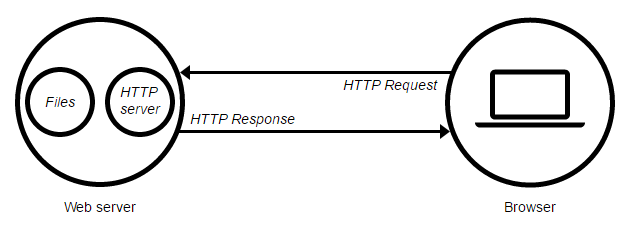 [Speaker Notes: Простыми словами, когда браузеру нужен файл размещенный на веб-сервере, браузер запрашивает его через HTTP. Когда запрос достигает нужного веб-сервера (железо), сервер HTTP (ПО) передает запрашиваемый документ обратно, также через HTTP.]
Методы HTTP
Существующие методы:
GET
POST
PUT
DELETE
HEAD
TRACE
OPTIONS
[Speaker Notes: Существующие методы:
GET: получить доступ к существующему ресурсу. В URL перечислена вся необходимая информация, чтобы сервер смог найти и вернуть в качестве ответа искомый ресурс.
POST: используется для создания нового ресурса. POST запрос обычно содержит в себе всю нужную информацию для создания нового ресурса.
PUT: обновить текущий ресурс. PUT запрос содержит обновляемые данные.
DELETE: служит для удаления существующего ресурса.
Данные методы самые популярные и чаще всего используются различными инструментами и фрэймворками. В некоторых случаях, PUT и DELETE запросы отправляются посредством отправки POST, в содержании которого указано действие, которое нужно совершить с ресурсом: создать, обновить или удалить.
Также HTTP поддерживает и другие методы:
HEAD: аналогичен GET. Разница в том, что при данном виде запроса не передаётся сообщение. Сервер получает только заголовки. Используется, к примеру, для того чтобы определить, был ли изменён ресурс.
TRACE: во время передачи запрос проходит через множество точек доступа и прокси серверов, каждый из которых вносит свою информацию: IP, DNS. С помощью данного метода, можно увидеть всю промежуточную информацию.
OPTIONS: используется для определения возможностей сервера, его параметров и конфигурации для конкретного ресурса.]
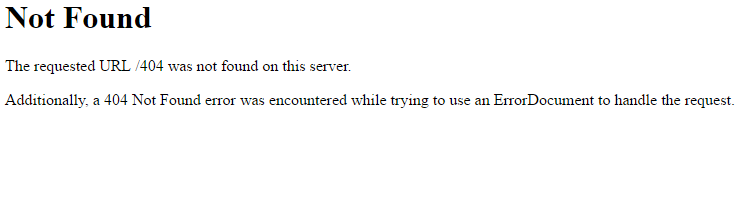 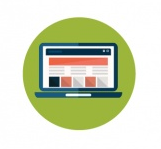 Коды состояния
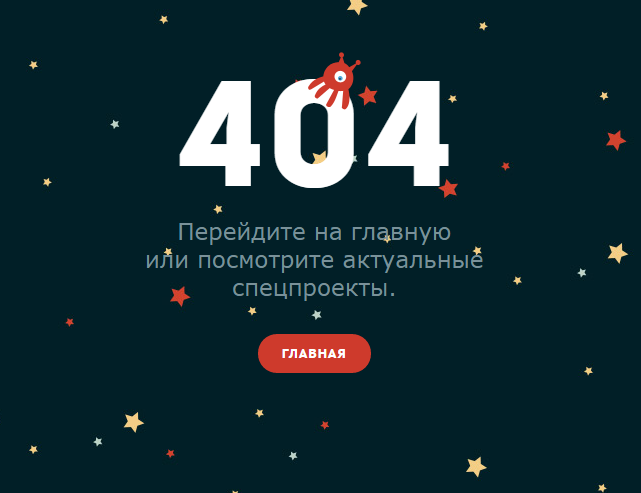 1xx: Информационные сообщения
2xx: Сообщения об успехе
3xx: Перенаправление
4xx: Клиентские ошибки
5xx: Ошибки сервера
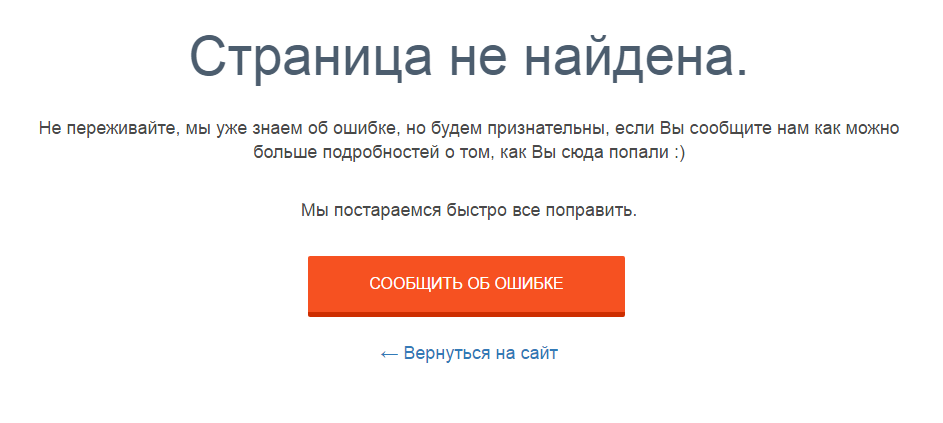 [Speaker Notes: В ответ на запрос от клиента, сервер отправляет ответ, который содержит, в том числе, и код состояния. Данный код несёт в себе особый смысл для того, чтобы клиент мог отчётливей понять, как интерпретировать ответ:
1xx: Информационные сообщения
Набор этих кодов был введён в HTTP/1.1. Сервер может отправить запрос вида: Expect: 100-continue, что означает, что клиент ещё отправляет оставшуюся часть запроса. Клиенты, работающие с HTTP/1.0 игнорируют данные заголовки.
2xx: Сообщения об успехе
Если клиент получил код из серии 2xx, то запрос ушёл успешно. Самый распространённый вариант - это 200 OK. При GET запросе, сервер отправляет ответ в теле сообщения. Также существуют и другие возможные ответы:
202 Accepted: запрос принят, но может не содержать ресурс в ответе. Это полезно для асинхронных запросов на стороне сервера. Сервер определяет, отправить ресурс или нет.
204 No Content: в теле ответа нет сообщения.
205 Reset Content: указание серверу о сбросе представления документа.
206 Partial Content: ответ содержит только часть контента. В дополнительных заголовках определяется общая длина контента и другая инфа.
3xx: Перенаправление
Своеобразное сообщение клиенту о необходимости совершить ещё одно действие. Самый распространённый вариант применения: перенаправить клиент на другой адрес.
301 Moved Permanently: ресурс теперь можно найти по другому URL адресу.
303 See Other: ресурс временно можно найти по другому URL адресу. Заголовок Location содержит временный URL.
304 Not Modified: сервер определяет, что ресурс не был изменён и клиенту нужно задействовать закэшированную версию ответа. Для проверки идентичности информации используется ETag (хэш Сущности - Enttity Tag);
4xx: Клиентские ошибки
Данный класс сообщений используется сервером, если он решил, что запрос был отправлен с ошибкой. Наиболее распространённый код: 404 Not Found. Это означает, что ресурс не найден на сервере. Другие возможные коды:
400 Bad Request: вопрос был сформирован неверно.
401 Unauthorized: для совершения запроса нужна аутентификация. Информация передаётся через заголовок Authorization.
403 Forbidden: сервер не открыл доступ к ресурсу.
405 Method Not Allowed: неверный HTTP метод был задействован для того, чтобы получить доступ к ресурсу.
409 Conflict: сервер не может до конца обработать запрос, т.к. пытается изменить более новую версию ресурса. Это часто происходит при PUT запросах.
5xx: Ошибки сервера
Ряд кодов, которые используются для определения ошибки сервера при обработке запроса. Самый распространённый: 500 Internal Server Error. Другие варианты:
501 Not Implemented: сервер не поддерживает запрашиваемую функциональность.
503 Service Unavailable: это может случиться, если на сервере произошла ошибка или он перегружен. Обычно в этом случае, сервер не отвечает, а время, данное на ответ, истекает.]
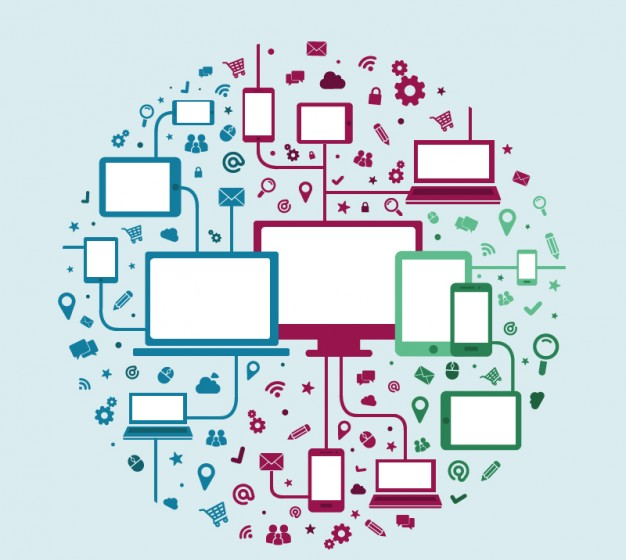 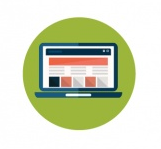 Домашнее задание
Работа в PT.
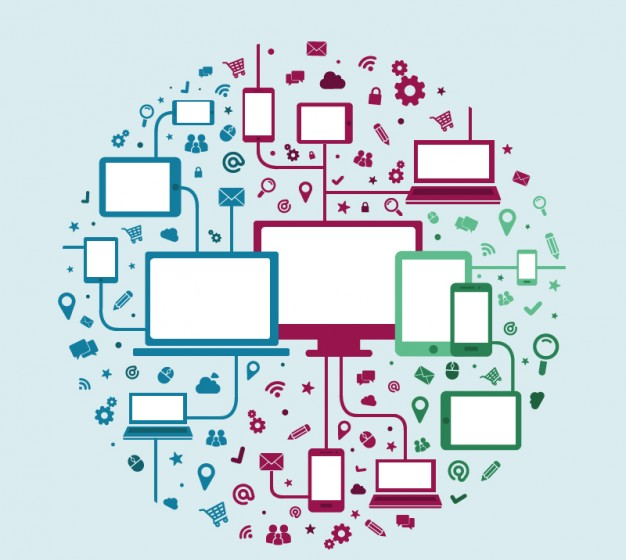 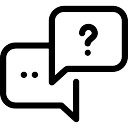 Вопросы
Есть ли вопросы?